Reverse Charge & Time of Supply under GST
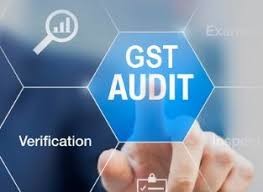 - CA Ravi Kumar Somani
Reverse Charge
Levy under RCM
“Reverse charge” means the liability to pay tax by the recipient of supply of goods or services or both instead of the supplier of such goods or services or both under sub-section (3) or sub-section (4) of section 9, or under sub-section (3) or subsection (4) of section 5 of the Integrated Goods and Services Tax Act.
Hiregange and Associates
3
Levy under RCM
Section 9(3) The Government may, on the recommendations of the Council, by notification, specify categories of supply of goods or services or both, the tax on which shall be paid on reverse charge basis by the recipient of such goods or services or both and all the provisions of this Act shall apply to such recipient as if he is the person liable for paying the tax in relation to the supply of such goods or services or both.
Hiregange and Associates
4
Levy under RCM
Section 9(4) The central tax in respect of the supply of taxable goods or services or both by a supplier, who is not registered, to a registered person shall be paid by such person on reverse charge basis as the recipient and all the provisions of this Act shall apply to such recipient as if he is the person liable for paying the tax in relation to the supply of such goods or services or both.
Hiregange and Associates
5
Levy under RCM
Section 9(4) Amended: The Government may, on the recommendations of the Council, by notification, specify a class of registered persons who shall, in respect of supply of specified categories of goods or services or both received from an unregistered supplier, pay the tax on reverse charge basis as the recipient of such supply of goods or services or both, and all the provisions of this Act shall apply to such recipient as if he is the person liable for paying the tax in relation to such supply of goods or services or both.”
Hiregange and Associates
6
REVERSE CHARGE MECHANISM - SERVICES
RCM - GTA
Supplier of service:
Goods transport agency (GTA) in respect of transportation of goods by road
Recipient of service liable to pay tax under RCM:
Any registered factory;
Any registered society;
Any Co-operative Society established under any law;
Any body corporate established under any law;
Any partnership firm; 
Any casual taxable person located in taxable territory;
Any person registered under GST Act.
Hiregange and Associates
8
RCM - GTA
Note 1: RCM is not applicable to services provided by a GTA , by way of transport of goods in a goods carriage by road, to, - 
A Department or Establishment of the CG, SG or UT; or 
Local authority; or 
Governmental agencies,
Who have taken registration under CGST only for deducting tax u/s 51 and not for making a taxable supply.
9
RCM - Advocate
Supplier of service:
An individual advocate including a senior advocate or firm of advocates

Recipient of service liable to pay tax under RCM:
Any business entity located in the taxable territory

Scope of service:
Legal services to a business entity directly or indirectly.
Hiregange and Associates
10
RCM - Government
Supplier of service
CG, SG, UT or local authority

Recipient of service liable to pay tax under RCM:
Any business entity located in the taxable territory.
Hiregange and Associates
11
RCM - Government
Scope of services:
All services supplied by CG, SG, UT or local authority excluding the following:
Renting of immovable property, and 
Services by the Department of Posts (speed post, express parcel post, life insurance, and agency services) provided to a person other than Govt.
Services in relation to an aircraft or a vessel
Transport of goods or passengers. 

Note: In case service of renting of immovable property has been provided by the Government to any registered person under CGST, then such registered person is liable to pay tax under RCM w.e.f. 25.01.2018
Hiregange and Associates
12
RCM - Security
Supplier of service:
Any person other than a body corporate

Recipient of service liable to pay tax under RCM:
A registered person, located in the taxable territory

Scope of service:
Security services (services provided by way of supply of security personnel) provided to a registered person
Hiregange and Associates
13
RCM - Security
Note: RCM is not applicable to, - 
A Department or Establishment of the CG, SG or UT; or 
Local authority; or Governmental agencies,
Who have taken registration under CGST only for deducting tax u/s 51 and not for making a taxable supply.
A registered person paying tax under section 10 of the said Act.
Hiregange and Associates
14
RCM - Others
Hiregange and Associates
15
RCM - Others
Hiregange and Associates
16
RCM - Others
* Note: If the value of ocean freight is not available it shall be taken as 10% of CIF Value.
Hiregange and Associates
17
RCM - Others
Hiregange and Associates
18
RCM - Others
Hiregange and Associates
19
RCM – Real Estate
Hiregange and Associates
20
REVERSE CHARGE MECHANISM - GOODS
RCM - GOODS
Hiregange and Associates
22
RCM - GOODS
Hiregange and Associates
23
Other Important Aspects in RCM
Hiregange and Associates
24
Other Important Aspects in RCM
Hiregange and Associates
25
RCM – Other Key Points
Tax paid under forward charge by the service provider;
Accounting entries for taxes paid under RCM;
Time of Supply under RCM;
Place of supply under RCM;
Self – invoicing for taxes paid under RCM;
Time-limit for availing ITC for taxes paid under RCM;
Treated as an exempt supply – Requires reversal of ITC
Hiregange and Associates
26
RCM GST Audit
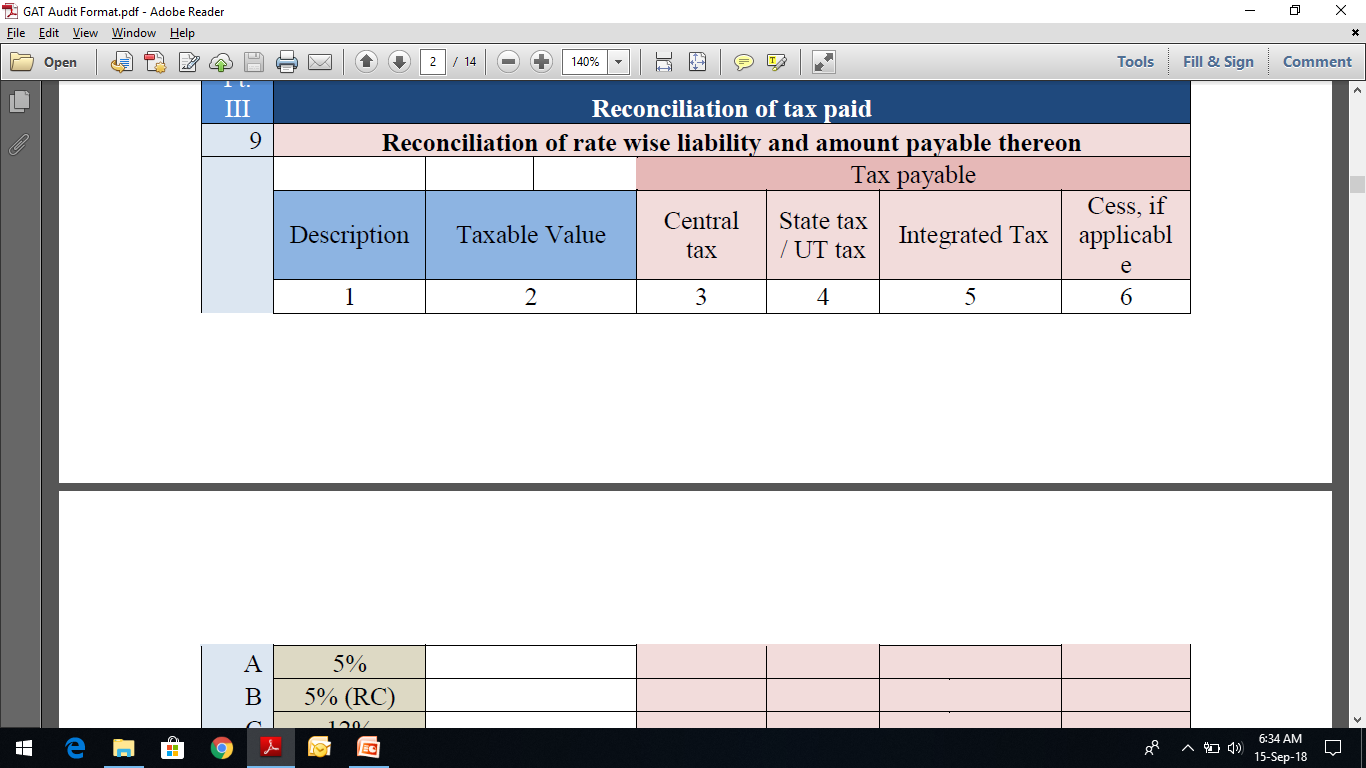 Hiregange and Associates
27
RCM GST Audit
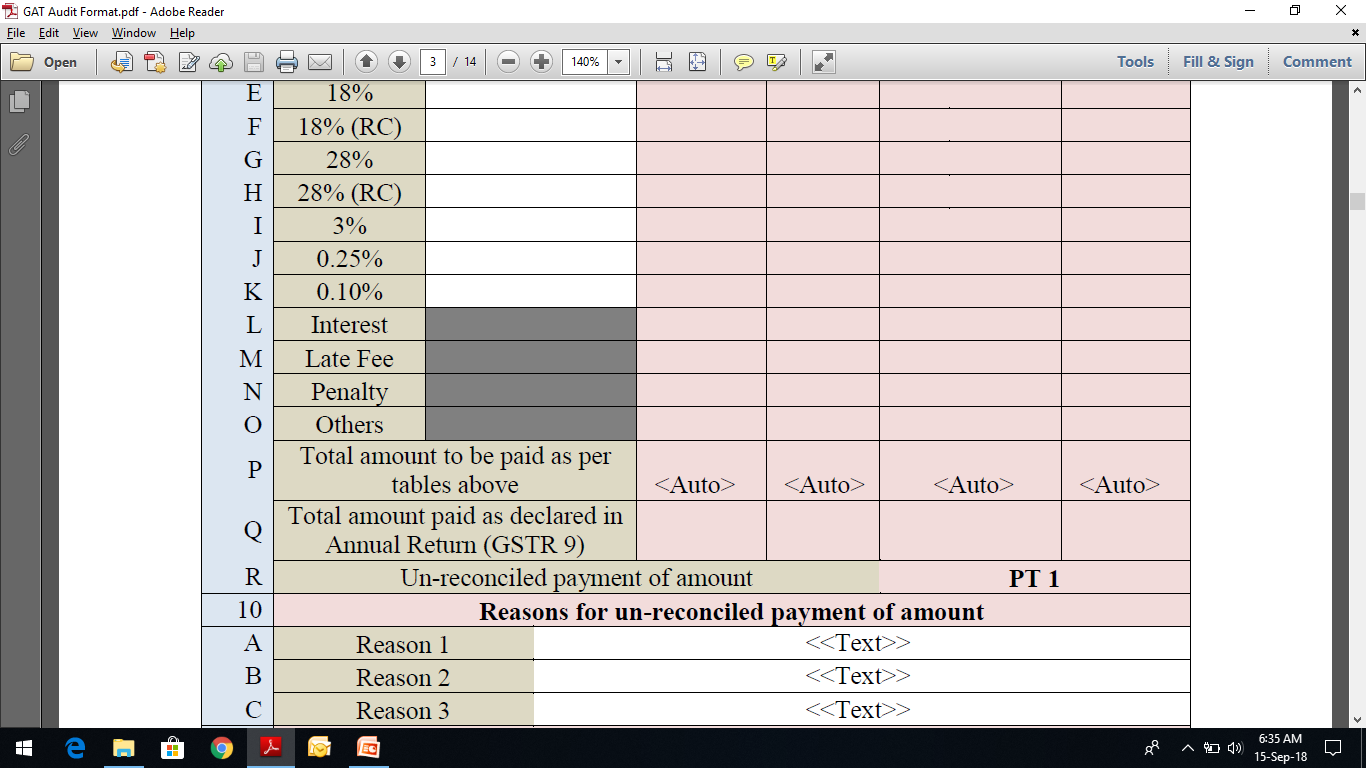 Hiregange and Associates
28
Time of Supply
Why Time of Supply? – Relevance..
To know the point of time when tax to be charged

Uniformity in levy and collection of  taxes.
Hiregange and Associates
30
Time of Supply – section 12 and 13 of CGST Act,2017
Sec.12(2): Time of Supply of Goods
*Where payment is received in advance, the Supplier shall issue a receipt voucher, and NOT a tax invoice
Hiregange and Associates
31
Time of Supply – section 12 and 13 of CGST Act,2017
Sec.12(2): Time of Supply of Goods paid or liable to  be paid on reverse charge
*Where payment is received in advance, the Supplier shall issue a receipt voucher, and NOT a tax invoice
Hiregange and Associates
32
Time of Supply of Goods – Sec 12(2)
Excess payment of upto Rs. 1,000/- is received in respect of any invoice
Time of supply shall at option of the supplier is date of issue of invoice in respect of such excess amount. (Proviso to Sec 12(2)) 
No tax on advance received against the supply of goods
As per Notification No. 40/2017- CT dated 13-10-2017, suppliers of goods having aggregate turnover of upto Rs 1.50 crores in the last year or current year have been exempted to pay tax upon receipt of advance (w.e.f 13-10-2017) as the time of supply in such cases would be the date of invoice or due date of issue of invoice in light of Clause (a) of Section 12(2). Subsequently this exemption has been extended w.e.f. 15-11-2017 to all tax payers vide Notification No 66/2017-CT dated 15-11-2107. 
This benefit is not available to person covered under Composition Scheme.
Hiregange and Associates
33
Time of Supply of Goods – Sec 12(2)
In summary, the taxability of the consideration received in advance in respect of goods for non-composition dealers would be as follows:
Hiregange and Associates
34
Time of Supply of Goods – Sec 12(2) Illustrations
Hiregange and Associates
35
Time of Supply of Goods – Sec 12(2) Illustrations
Hiregange and Associates
36
36
Time of Supply of Goods – Sec 12(2) Illustrations
Hiregange and Associates
37
37
Time of Supply of Goods – Sec 12(2) Illustrations
Hiregange and Associates
38
38
Time of Supply of Services – Sec 13(2)
If invoice issued within prescribed time u/s 31(2) - 30 days (45 days in case of Banking, Insurance, Financial Institution or NBFC company)- Clause (a)
Date of issue of Invoice or receipt of payment(Earlier of entry in books or credit in bank account), whichever is earlier
If invoice not issued within 30 days
(45 days in case of Banking, Insurance, Financial Institution or NBFC company)- Clause (b)
Date of provision (completion) of service or receipt of payment, whichever is earlier
If both the above clauses do not apply
Date on which recipient shows the receipt of services in his books of accounts
*Where payment is received in advance, the Supplier shall issue a receipt voucher, and NOT a tax invoice
*Where payment of Rs. 1000/- is received in excess, then time of supply for goods or services at the option of supplier is date of issue of invoice (Proviso to section 13(2)).
39
Hiregange and Associates
39
Time of Supply of Services – Sec 13(2) Illustrations
Hiregange and Associates
40
40
Time of Supply of Services – Sec 13(2) Illustrations
Hiregange and Associates
41
41
Time of Supply of Services – Sec 13(2) Illustrations
Hiregange and Associates
42
42
Time of Supply of Goods / Services - Reverse Charge – Sec 12(3) / 13(3)
In case of import of services from an associated enterprises the time of supply is the date of entry in the books of account of recipient of supply OR date of payment, whichever is earlier. (2nd proviso to Section 13(3) of CGST Act).
43
43
Hiregange and Associates
Time of Supply of Goods / Services - Reverse Charge – Sec 12(3) / 13(3)
Hiregange and Associates
44
Time of Supply of Goods / Services - Reverse Charge – Sec 12(3) / 13(3)
Hiregange and Associates
45
Time of Supply of Vouchers – Sec 12(4)/13(4)
Note: Voucher – can be for goods or services
Hiregange and Associates
46
46
Time of Supply of Vouchers – Sec 12(4)/13(4)
Hiregange and Associates
47
47
Time of Supply of Vouchers – Sec 12(4)/13(4)
Hiregange and Associates
48
48
Residual Provision – Sec 12(5) / 13(5)
Hiregange and Associates
49
49
Time of Supply of Goods / Services - Value Addition – Sec 12(6) / 13(6)
As per Section 15(2)(d) of CGST Act the value of supply shall include interest or late fee or penalty for delayed payment of any consideration for any supply.
Hiregange and Associates
50
50
Tax Invoice – Sec 31
Before / at the time of :-
Removal of goods for supply (supply involves movement of goods)
Delivery of goods/ making available to the recipient (other cases)
Supply of taxable goods
Registered taxable person shall issue tax invoice
Supply of taxable services
Before / after provision of service but within prescribed period
Revised invoices may be issued against the invoice already issued during the period starting from the effective date of registration till the date of issuance of certificate of registration within one month from date of issuance of certificate of registration.
Hiregange and Associates
51
Tax Invoice – Sec 31
No invoice required if value of goods or services or both < Rs. 200
Composition dealers and Person supplying exempted goods or services to issue a bill of supply instead of tax invoice
For receipts of advances on supply of goods / services: Receipt voucher/ other prescribed document
In case of RCM or if goods / services are received from an unregistered person, the registered taxable person shall issue an invoice
Refund of advance received in case of no supply of goods / services: Refund voucher against such advance
In case of RCM or if goods / services are received from an unregistered person: Registered person to issue payment voucher at the time of making payment
Hiregange and Associates
52
Tax Invoice – Sec 31
In case of continuous supply of goods where successive statements of accounts/ payments are involved, invoice shall be issued before or at the time of each such statements/ payment.
In case of continuous supply of services
Due date ascertainable – invoice to be issued before / after payment is liable to be made by recipient but within prescribed period (whether or not payment received)
Due date not ascertainable – invoice to be issued before / after each such time supplier receives payment but within prescribed period 
Payment linked to completion of an event – invoice to be issued before / after time of completion of that event but within prescribed period
Hiregange and Associates
53
Credit / Debit Notes – Sec 34
* Registered taxable person issuing Debit / Credit notes to declare its details in the return for the month during which such notes are issued / received or in the return for any subsequent month but not later than September following the end of FY of supply, or the date of filing of the relevant annual return, whichever is earlier, and the tax liability shall be adjusted in the manner specified in  this Act.
Hiregange and Associates
54
Change in rate of tax in respect of supply of goods or services – Sec 14
Hiregange and Associates
55
55
Change in rate of tax in respect of supply of goods or services – Sec 14- Illustration
Suppose there is change in rate of tax from 01/10/2017. The TOS and rate of tax applicable is as under in various situations.
56
56
Hiregange and Associates
Time of Supply of Goods
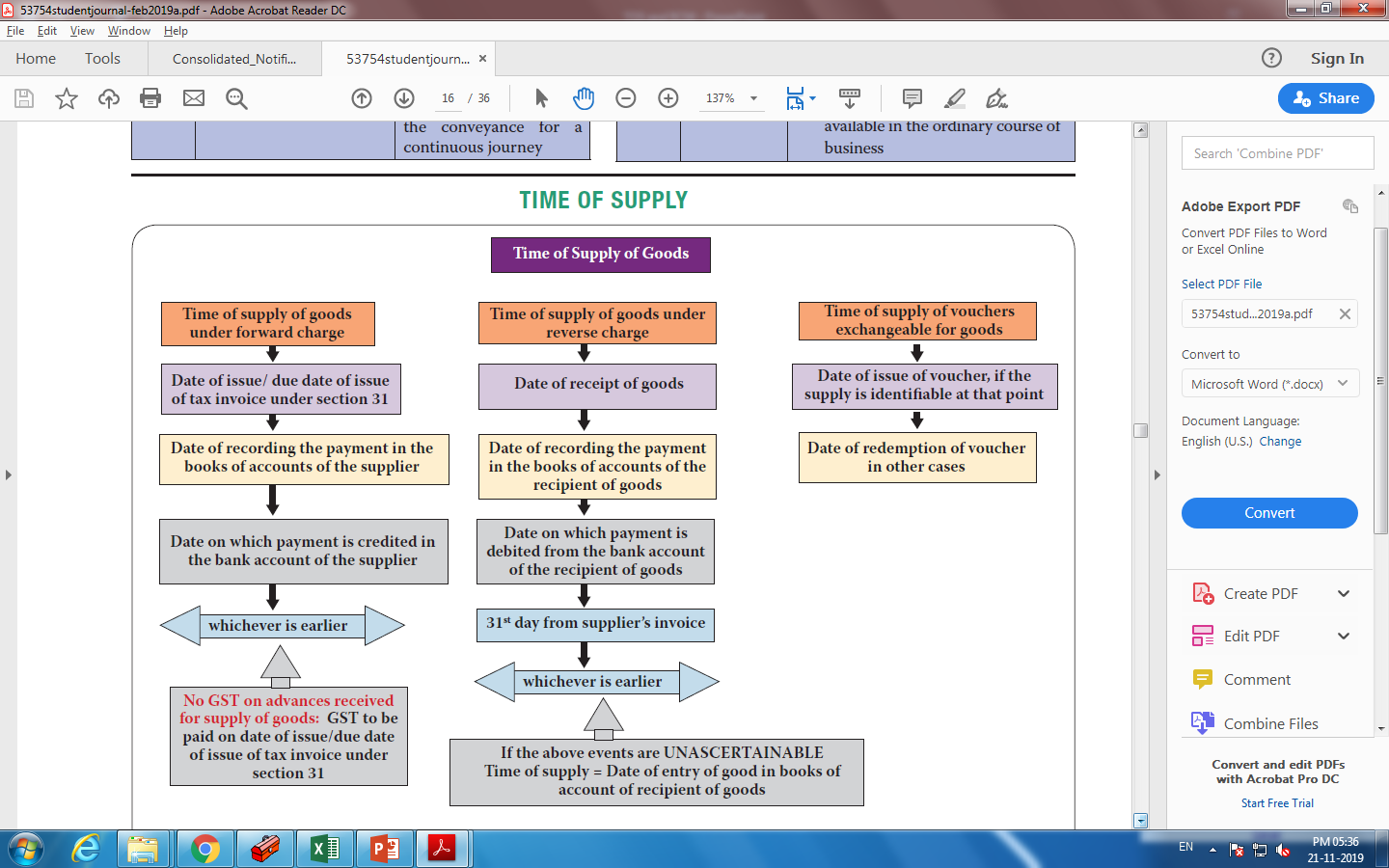 Hiregange and Associates
57
Time of Supply of Services
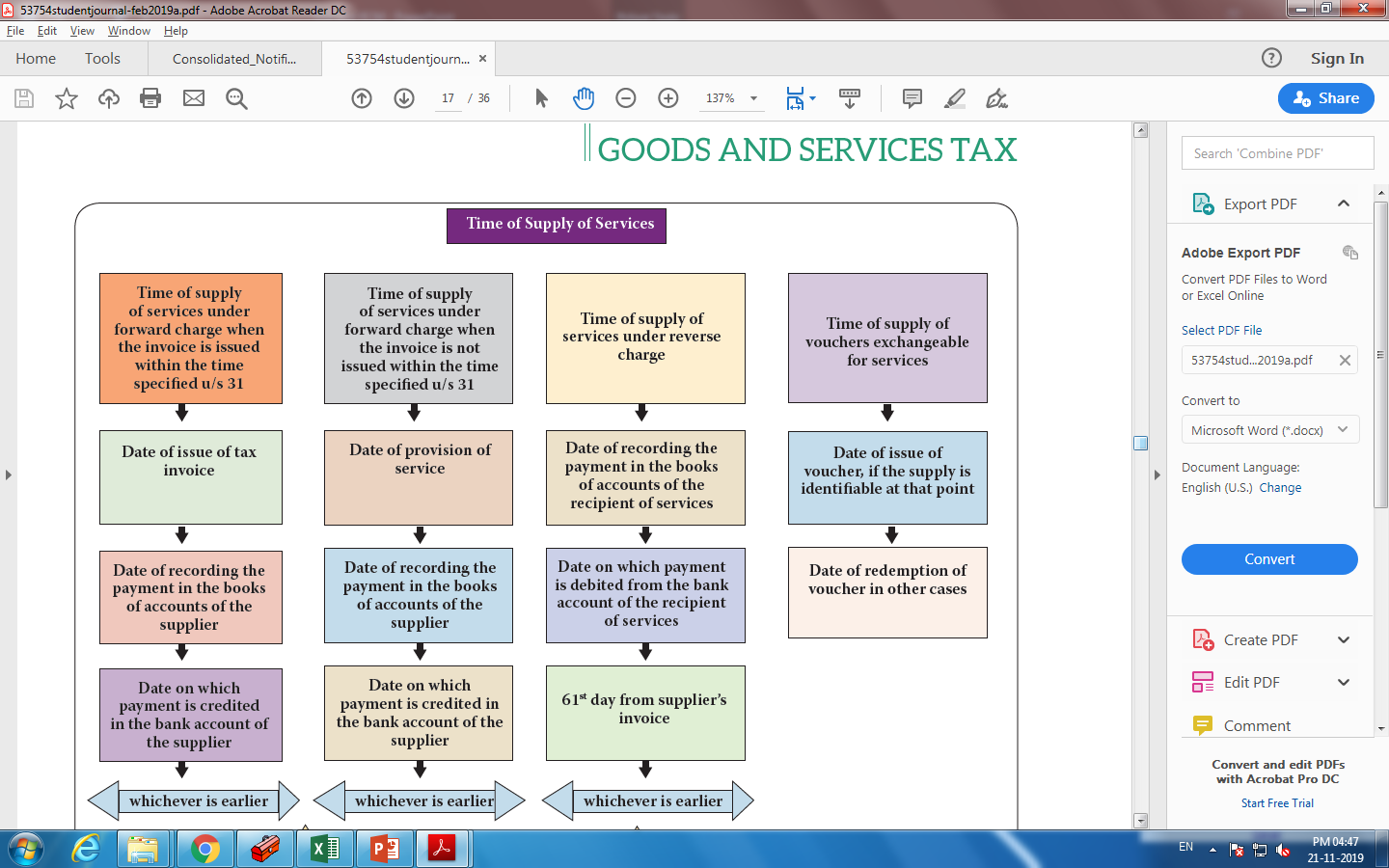 Hiregange and Associates
58
Where it is not possible to determine the TOS under the above provisions :
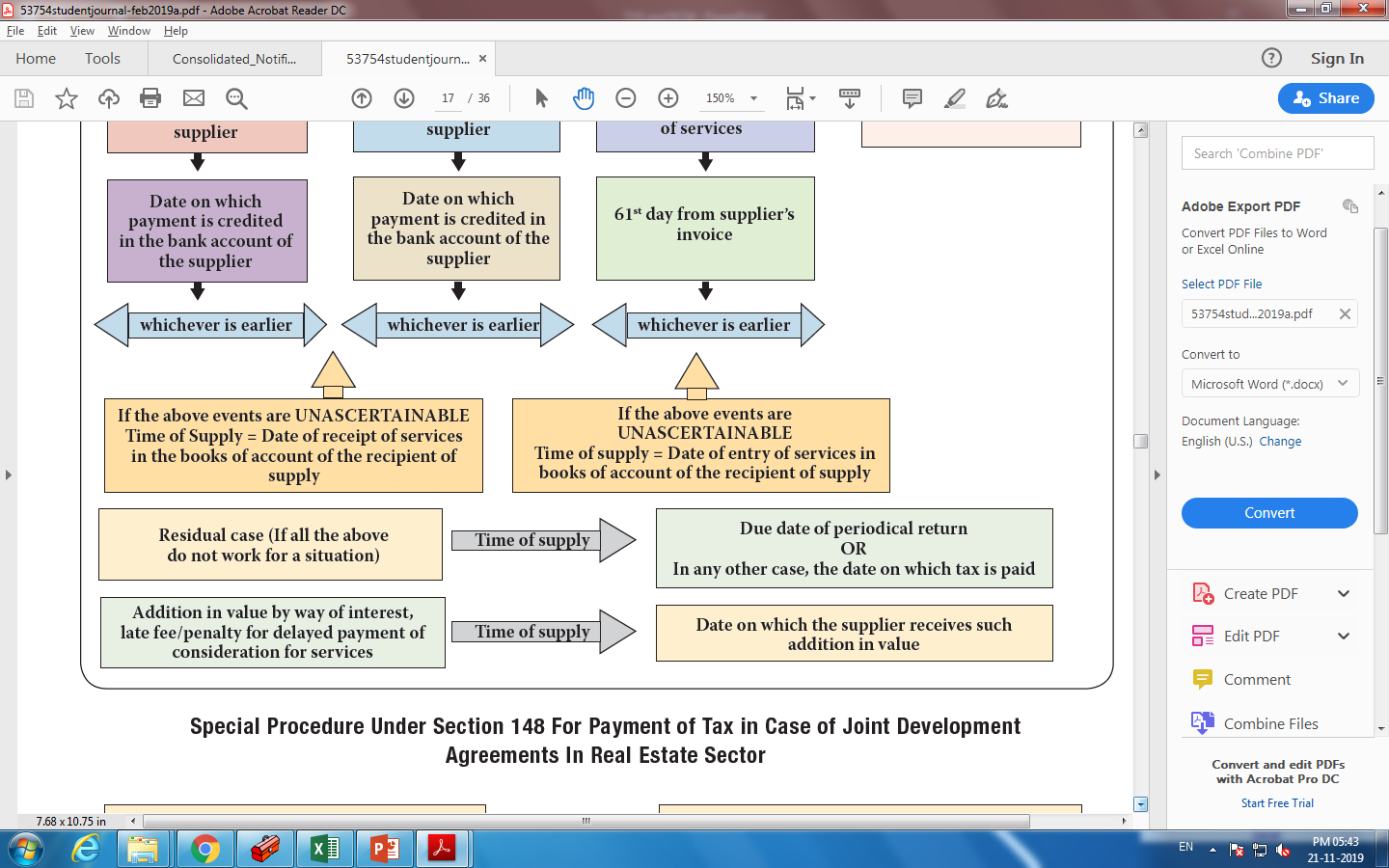 Hiregange and Associates
59
Summary of all rules
Hiregange and Associates
60
Summary of all rules
Hiregange and Associates
61
Summary of all rules
Hiregange and Associates
62
Summary of all rules
Hiregange and Associates
63
Summary of all rules
Hiregange and Associates
64
Thank you
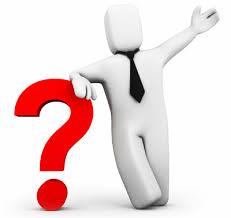 For any clarification
ravikumar@hiregange.com
Hiregange and Associates
65